Toward Exascale ResiliencePart 3:    Fault and error modes and models
Mattan Erez
The University of Texas at Austin

July 2015
(c) Mattan Erez
2
Why care about models?
(c) Mattan Erez
3
Why care about models?
Resilience isn’t free
Paying too much overhead means losing out
(c) Mattan Erez
4
Modeling techniques
“First-principles” (simulation and analytical)
How detailed?
What parameters?
Empirical
Accelerated testing
Field studies
Extrapolations
(c) Mattan Erez
5
Different components – different techniques
Academic are not in the best position here
(c) Mattan Erez
6
Field studies
Collect fault, error, failure reports from actual systems
Analyze
Draw conclusions
Extrapolate
(c) Mattan Erez
7
Field studies are hard
Limited reporting
Limited information
Limited access
Sensitive outcomes

But, that’s the actual world
(c) Mattan Erez
8
Some excellent examples in recent years
In particular for DRAM
Starting from Sridharan and Liberty, SC’12
Good sources for other components too
Recent analysis on supercomputers and datacenters
Some other specific components too
(c) Mattan Erez
9
Fault vs. error/failure analysis
(c) Mattan Erez
10
Accelerated testing
Baking
Beam testing

Excellent, but
Special facilities
Special equipment
(c) Mattan Erez
11
Back to basics
(c) Mattan Erez
12
Hard faults and intermittent errors
Design flaws
Fabrication defects
Process variation
Mechanical stress
Gradual wearout
Soft faults
Alpha particles
Cosmic rays
Power supply variation
Voltage droops
Crosstalk
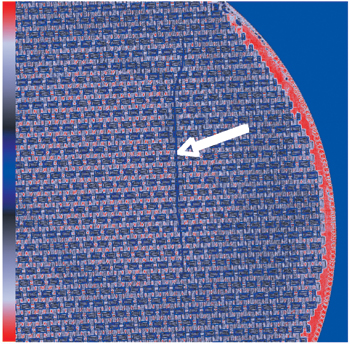 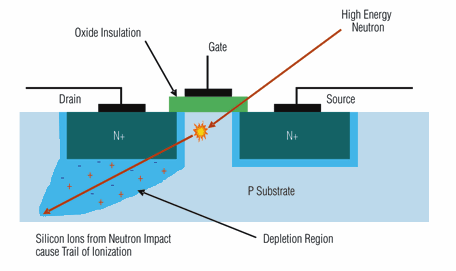 (c) Mattan Erez
13
Hardware summary
Gates, wires, and memory devices
Memories and processors (sockets)
Modules (w/ VRU)
Shared power, cooling, and links (w/ VRU)
Cabinets (w/ VRU)
Storage separated out (for now)
(c) Mattan Erez
14
Hard faults in processors
Manufacturing
Mechanical
Wearout

Industry probably has these under control
ALL customers need this to work
Several recent studies suggest it is indeed the case
(c) Mattan Erez
15
But not clear what is sacrificed
How much better could we do if system exposed to processor hard faults?
(c) Mattan Erez
16
Example: gradual wearout
(c) Mattan Erez, Evgeni Krimer
17
Particle-strike soft errors
Ionizing particle frees electron-hole pairs in transistor active region
Charge collected at source/drain creating current in an off device
Current can flip a bit in a storage device or change value of a logic computation
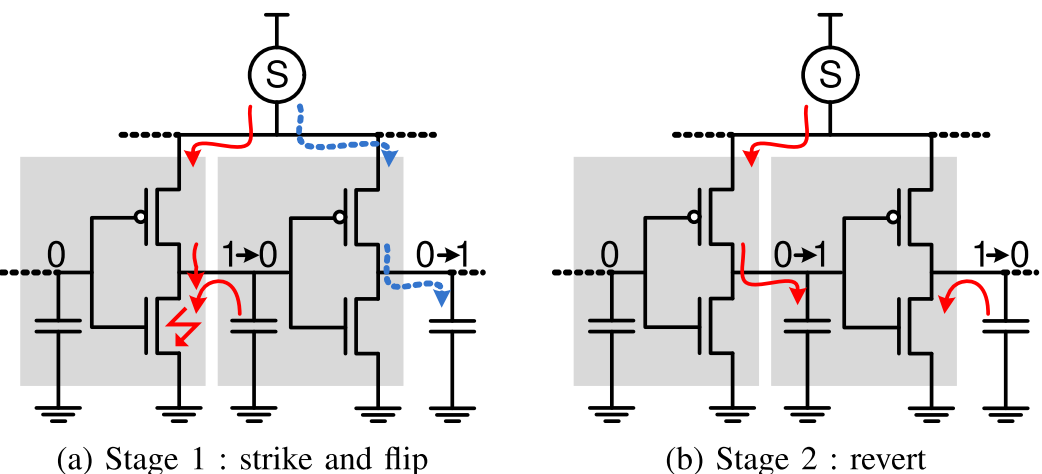 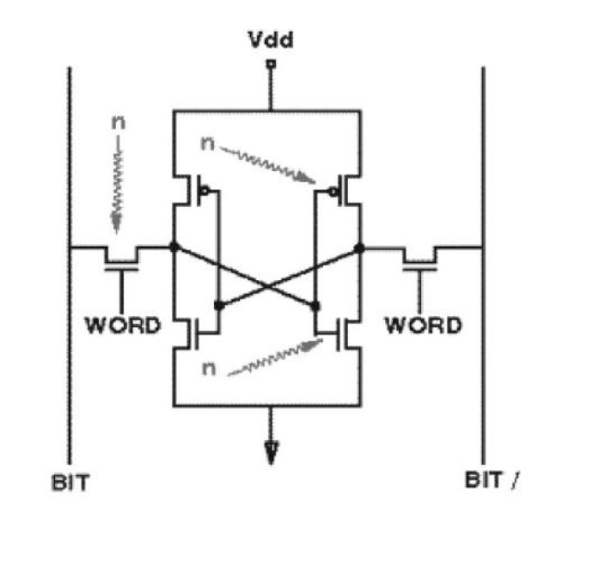 (c) Mattan Erez
18
Why are particle strikes problematic?
Two main sources
Alpha particles
Atmospheric neutrons
Alpha particles from packaging and solder
Can be reduced but not eliminated completely
Neutrons are highly penetrating and flux can be high
Neutrons randomly strike an atom and create secondary ionizing particles
Difficult to stop, but rare
Protection overhead is high and generally “wasted”
Minimize waste by understanding vulnerability and trends
Need models for:
Particle flux, charge collection, and component vulnerability
(c) Mattan Erez. Michael Sullivan
19
Likelihood of Strike Directly Proportional to Particle Flux
Alpha particles are low and constant flux
Neutrons more interesting and problematic
Significant number of high-energy neutrons
Even higher flux at lower energies
Lower energies may affect future technologies more
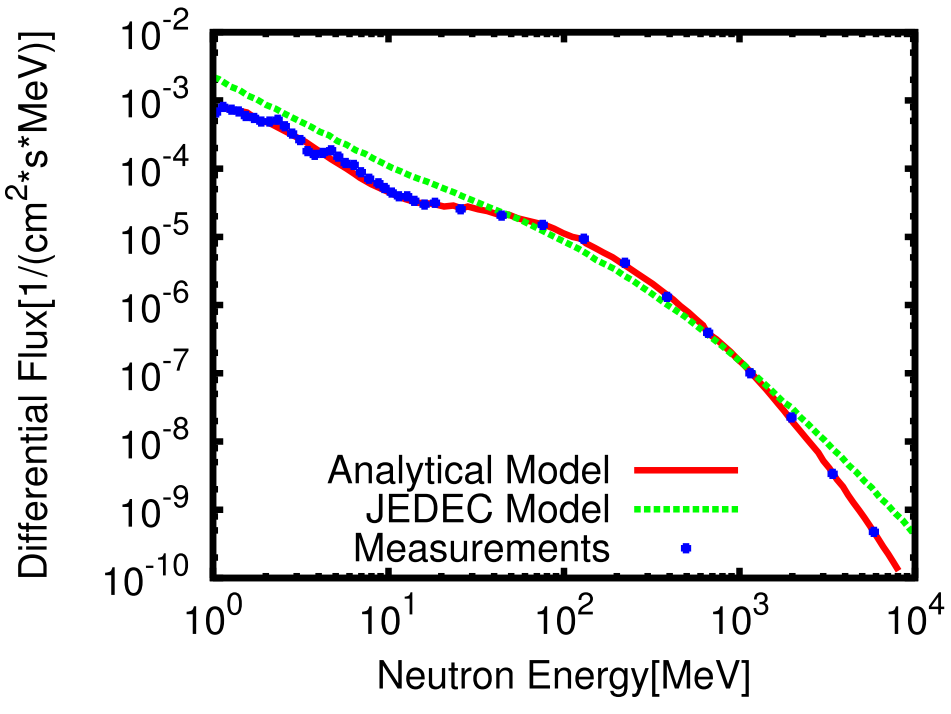 (c) Mattan Erez . Michael Sullivan
20
Flux Varies Significantly with Altitude and Latitude
Flux at 50,000’ is 1000 times higher than at sea level
Flux towards poles 5 times higher than equator
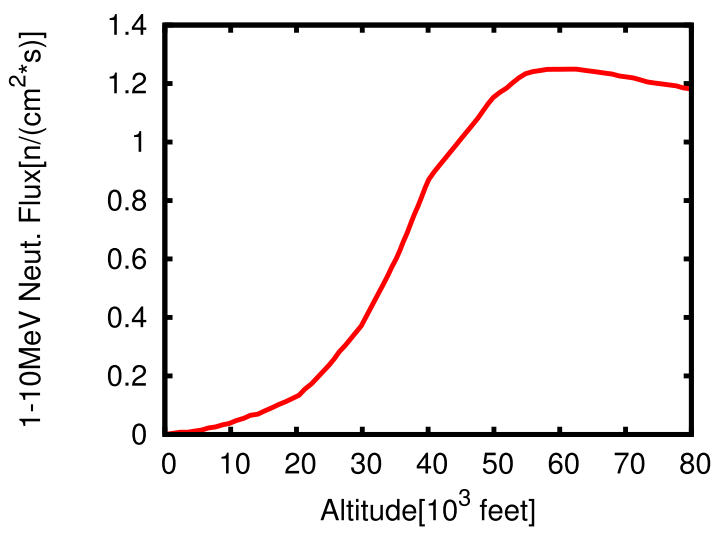 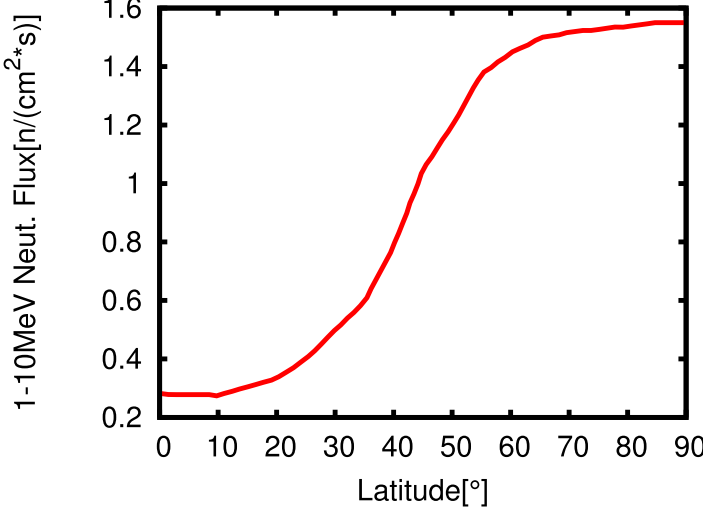 (c) Mattan Erez
21
Impact of a Particle Strike
Amount of freed charge
Energy of particle (nature)
Angle of incidence (generally random)
Properties of material (hard to gauge)
Efficiency of charge collection
Volume of depletion zone (shrinks with tech. scaling)
Supply voltage (small linear impact)
Temperature (minimal impact)
Required current/charge to cause an error
Qcrit is minimal charge to flip an SRAM bit
Similar notion for latches
More complex for logic
(c) Mattan Erez
22
SRAM Trends
Qcrit decreases with technology scaling
Lower capacitance to overcome for a flip (linear)
Lower voltage lowers Qcrit (linear and small)
Collected charge also decreases somewhat
Process variation increases error propensity
Variation increases as technology scales
New transistor technology reduces error propensity
Also helps limit variation
FIT per bit expected roughly constant
Denser devices increase number of bits and also likelihood of multi-bit upsets
(c) Mattan Erez . Michael Sullivan
23
SRAM Trends
Multi-bit errors significant concern
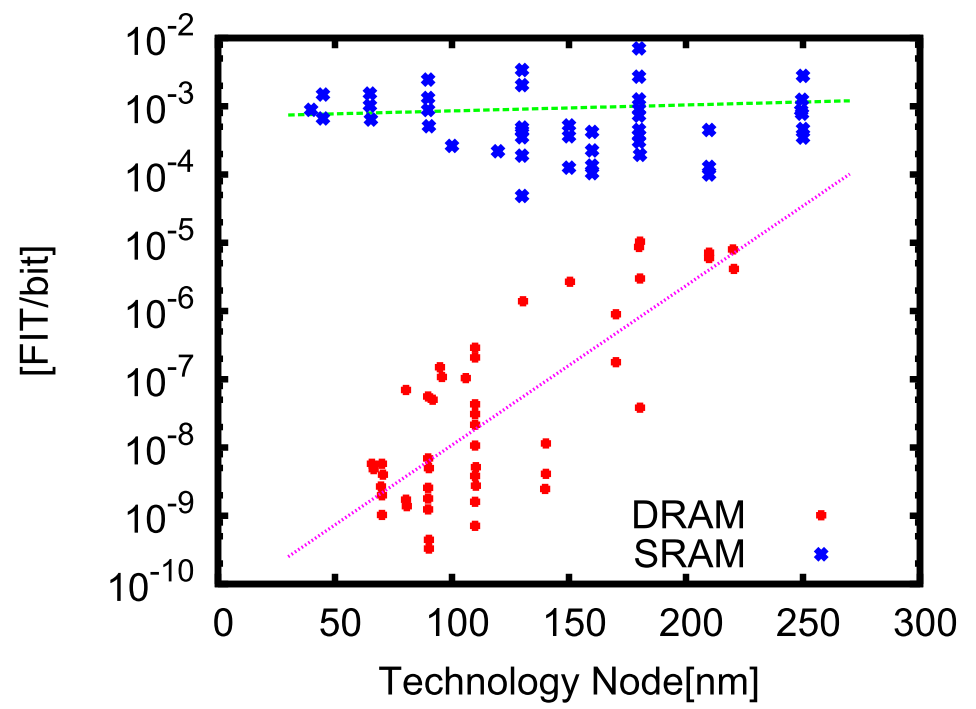 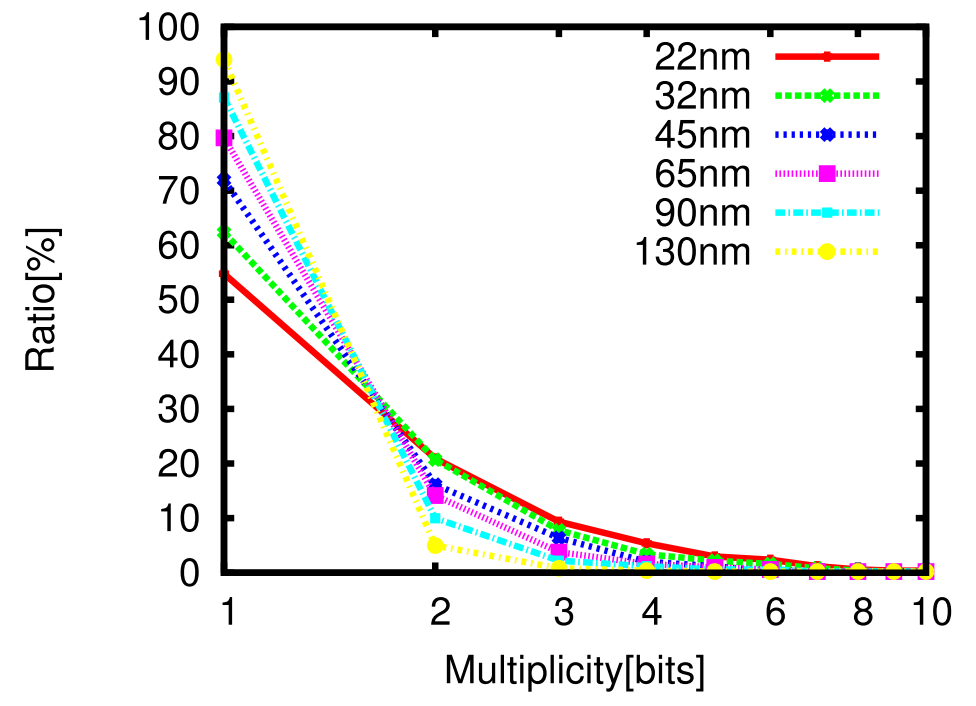 (c) Mattan Erez
24
Latch Trends
Similar to SRAM
Fewer bits, but large enough to be a problem
Mitigation techniques differ
Latches often synthesized rather than in arrays
Hardened latches are common, but expensive, solution
MBUs also a problem
Accesses mostly narrow
(c) Mattan Erez . Evgeni Krimer
25
Logic Trends
Particle strike to off transistor “turns” it on
Charge translates to current pulse
Current flows as long as charge being collected
Current pulse may not result in an error
Logical masking (unaffected by scaling)
Temporal masking (related to frequency, expected fixed)
Electrical masking
Decreases with scale
Mitigation possible with minimal “hardening”
Overall expected 0.5% SERcompared to SRAM/latch
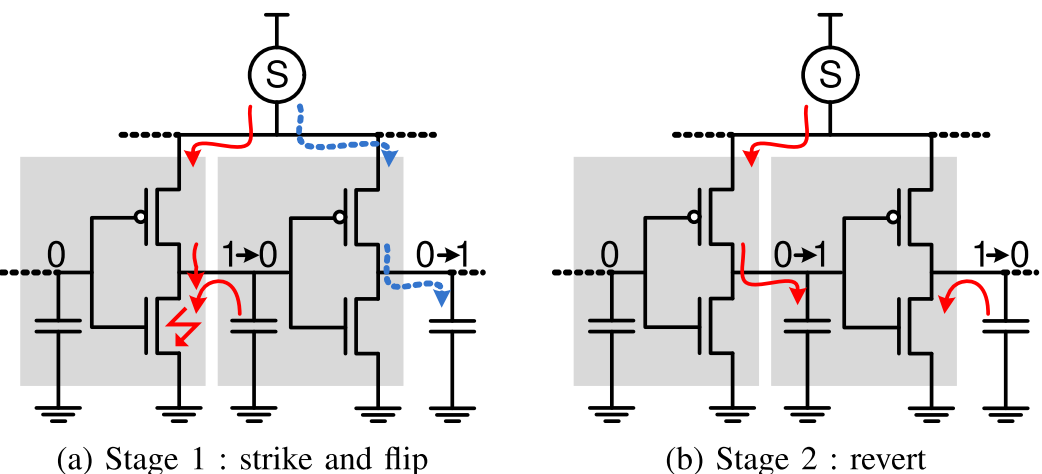 (c) Mattan Erez
26
Other soft faults
Shrinking margins and growing variations 
   can lead to timing violations

Our research matches results from IBM research:
Gain is ~20%
Almost all this gain possible with reasonable (though dynamic) margins
(c) Mattan Erez
27
But what about errors?
Logic faults/errors very frequently masked
Error disappears before being latched (timing)
Error diminishes and disappears because of signal rectification (electrical masking)
Values lead to logical masking
(c) Mattan Erez
28
Error modeling?
Logic simulation
Multi-mode simulation
Quick(ish) way to search the error space
Multi-mode simulation
Skip over detectable errors




Tool to be released
Uses only public tools
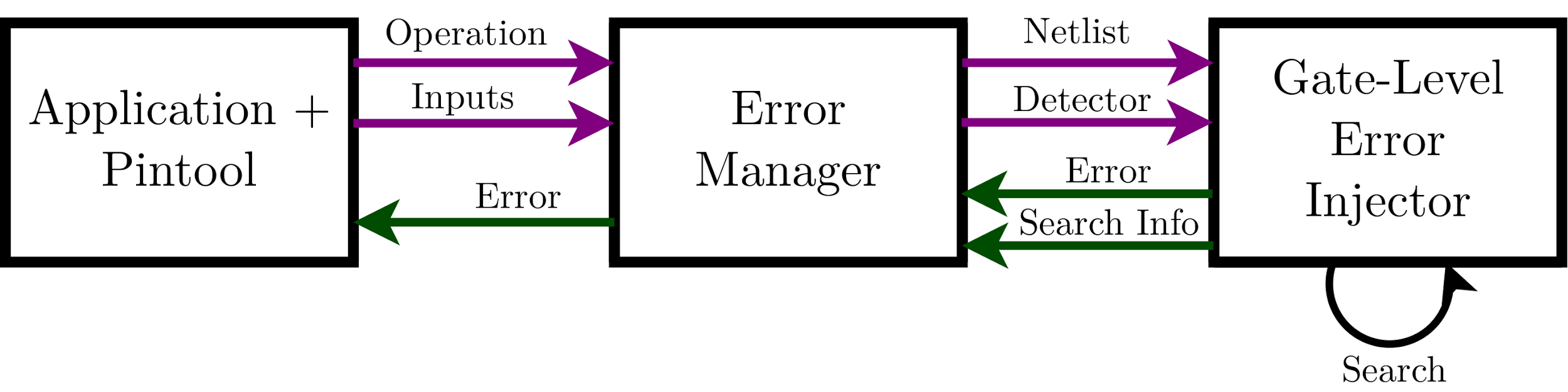 (c) Mattan Erez
30
DRAM faults very problematic
Dozens of DRAM chips per processor
Millions per system
New DRAM fault every couple of hours
Modules are expensive
(c) Mattan Erez
31
Memory must be reliable
Written data must be recalled “correctly”
(c) Mattan Erez
32
Reliability challenges
“Natural” change in cell value
Induced change in cell value
Read errors
Write errors
Wearout and defects
(c) Mattan Erez
33
Natural causes of value change
Probability correct
Decay
Refresh
Time
[Speaker Notes: Natural change in state
Decay
DRAM leakage (refresh)
PCM, Memristor, RRAM drift
Flips
DRAM/SRAM/latch particle strikes
STT MRAM state flips
Control
Control-related soft errors corrupt values]
(c) Mattan Erez
34
Natural causes of value change
Probability correct
Probability correct
Decay
Refresh
Flip
ECC + scrub
Time
Time
[Speaker Notes: Natural change in state
Decay
DRAM leakage (refresh)
PCM, Memristor, RRAM drift
Flips
DRAM/SRAM/latch particle strikes
STT MRAM state flips
Control
Control-related soft errors corrupt values]
(c) Mattan Erez
35
Natural causes of value change
Probability correct
Probability correct
Decay
Refresh / scrub
Flip
ECC + scrub
Time
Time
(c) Mattan Erez
36
Natural causes of value change
Probability correct
Probability correct
Decay
Refresh / scrub
Flip
ECC + scrub
Retention control 
Less dense
Writes slower/higher-energy
Can use different devices
Time
Time
[Speaker Notes: Natural change in state
Decay
DRAM leakage (refresh)
PCM, Memristor, RRAM drift
Flips
DRAM/SRAM/latch particle strikes
STT MRAM state flips
Control
Control-related soft errors corrupt values]
(c) Mattan Erez
37
Induced change in value
Writing or reading disturbs nearby cells
Worse for writes
Technology and design dependent
(c) Mattan Erez
38
Read errors
Because of small margins for efficiency
(c) Mattan Erez
39
Write errors
Writing implies changing a state or value
Stochastic
Probability correct
Time
(c) Mattan Erez
40
Write errors
Writing implies changing a state or value
Stochastic





Waiting inefficient and slow
Write error control conflicts w/ other errors
Probability correct
Time
(c) Mattan Erez
41
Wearout and defects
Probability correct
Probability correct
Probability correct
Probability correct
Time
Time
Time
Time
(c) Mattan Erez
42
Wearout and defects
Sparing
Extra margins
Retirement
Compensation (ECC)
(c) Mattan Erez
43
Summary: no “good” memory
It’s all about tradeoffs
(c) Mattan Erez
44
But, those tradeoffs barely up to us
Good empirical models for DRAM
So far, vendors maintaining targets

Interestingly, peripheral circuits very vulnerable
(c) Mattan Erez, Jungrae Kim
45
But at the end, good empirical models exist and are currently maintained
Rules of thumb (more later)
50/50 soft/hard
50/50 single/multi bit
Mat
[Speaker Notes: Our 3rd and final observation is from DRAM internal structure.

If we have a closer look to DRAM, each bank is partitioned into sub-structures called mats.
And for routing efficiency, data within a Mat go to the same data pin (DQ).

As a result, if a local fault generates multiple errors on a mat, it will affect only a single data pin over multiple burst beats, as shown in the figure.]
(c) Mattan Erez
46
DRAM Errors?
Highly dependent on ECC scheme
Probably pretty random
(c) Mattan Erez
47
Other hard faults
Corrosion
Mechanical stress
Accidents
Current stress

Mechanical  power  connectors
Lots of redundancy can be put in
Recently, scaling in the chip faster than outside
(c) Mattan Erez
48
Network
Processor + memory + links
Few models available
Generally very resilient
Strong error protection
Routing adapts to hard faults
49
An example: Blue Waters
From Di Marino et al., DSN’14
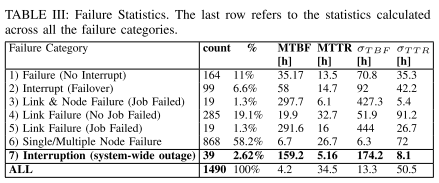 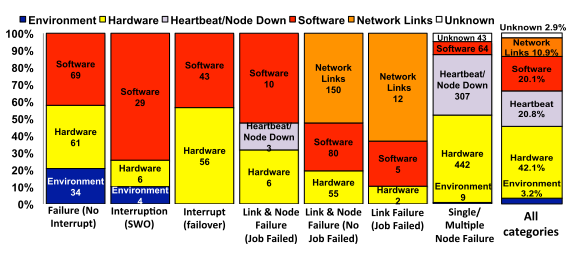 50
An example: Blue Waters
From Di Marino et al., DSN’14
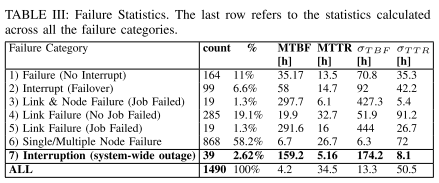 51
An example: Blue Waters
From Di Marino et al., DSN’14
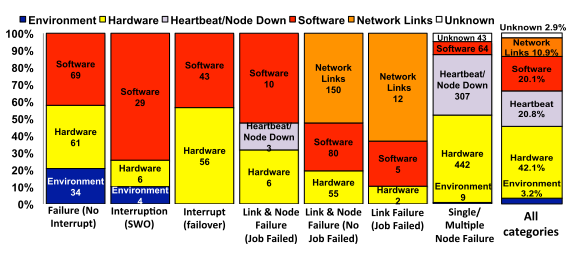